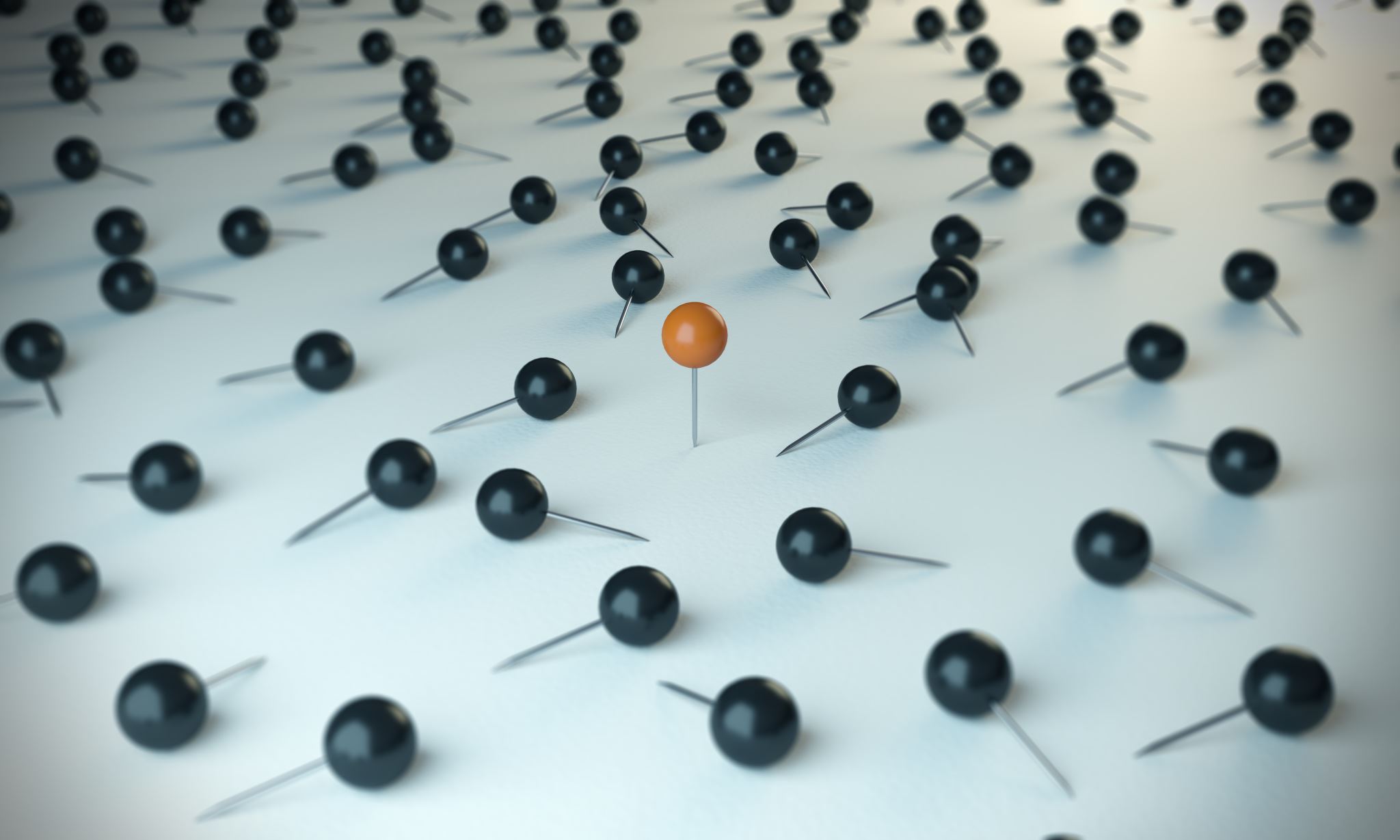 Bonding: Metallic bonding
Introduction to Bonding
Chemical bond: a mutual electrostatic attraction between the nuclei and valence electrons of different atoms that bind the atoms together
Why form chemical bonds?
Decrease potential energy
Increase stability
All atoms trying to achieve a stable octet
Potential energy of bonding
Potential energy diagram of bonding:
Note: this is a covalent bond example
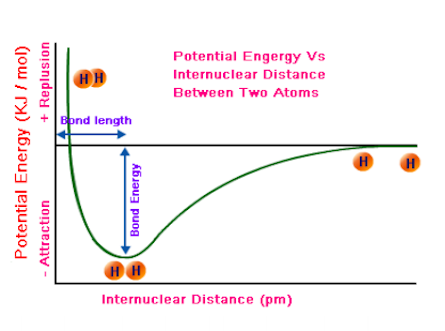 Types of chemical bonding
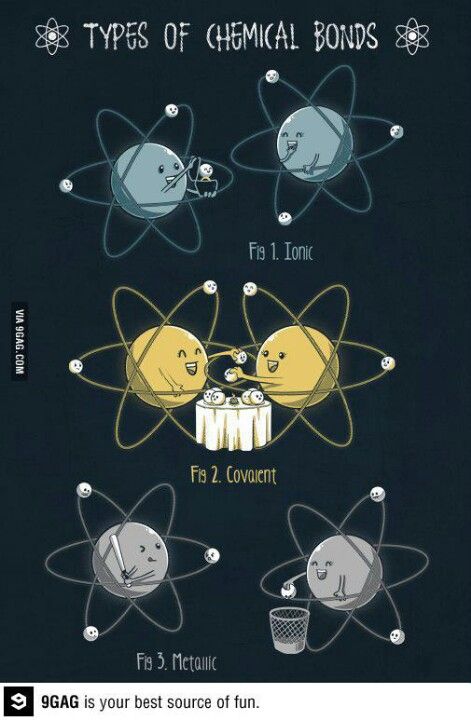 When atoms bond, their valence electrons are moved around in ways that make the atoms more stable
The way their valence electrons move around determine the type of bond that happens
Three major types of chemical bonding:
Metallic
Ionic
Covalent – molecular and network
Metallic bonding
Metallic bonding: the chemical bonding that results from the attraction between metal atoms and the surrounding sea of electrons (the sea of electrons model)
Within metals, vacant orbitals allow the atoms’ outer energy levels to overlap
Result = electrons become delocalised  
Delocalisation: not belonging to any one atom, but freely move around the metal’s network of empty atomic orbitals
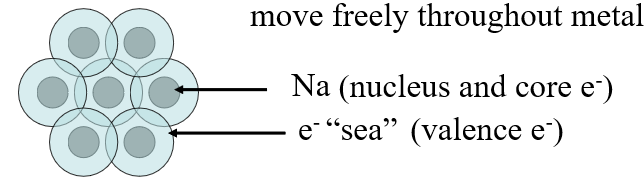 Metallic bonding
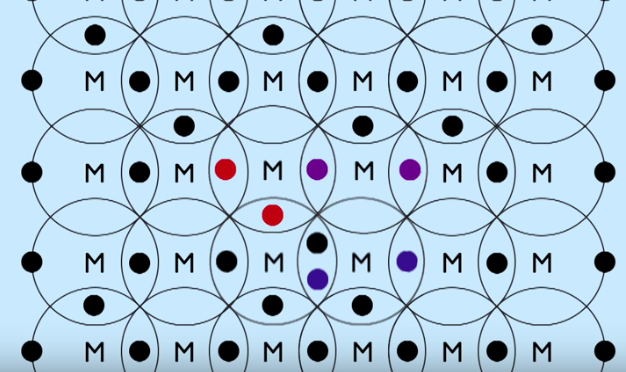 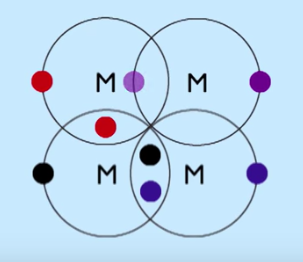 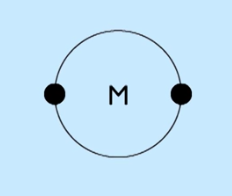 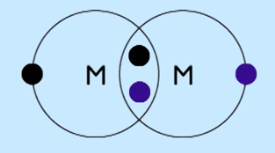 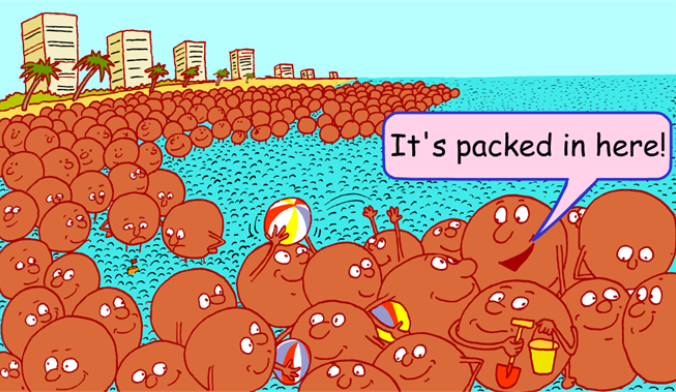 Metallic properties
What are the properties of metals that you already know?

30 s to think for yourself – 30 s to discuss with your neighbour 
– people asked at random
Metallic properties
Conduct electricity
Conduct heat
Malleable
Ductile 
Shiny appearance
High melting point
Extremely high boiling point
Metallic properties
High density: 
metal ions form a lattice which is more tightly packed than the lattice in ionic compounds
Form crystals called grains
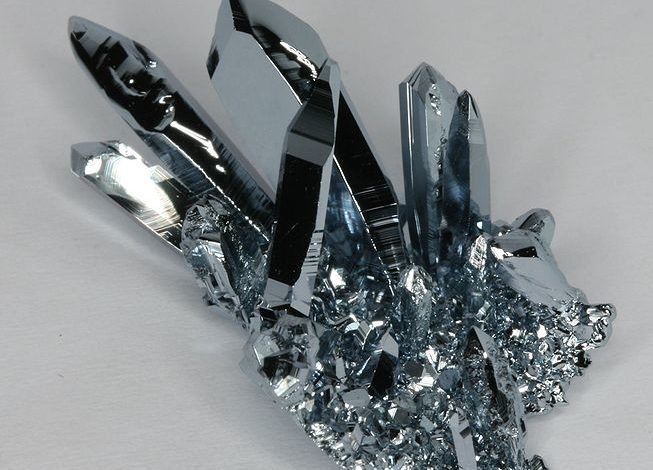 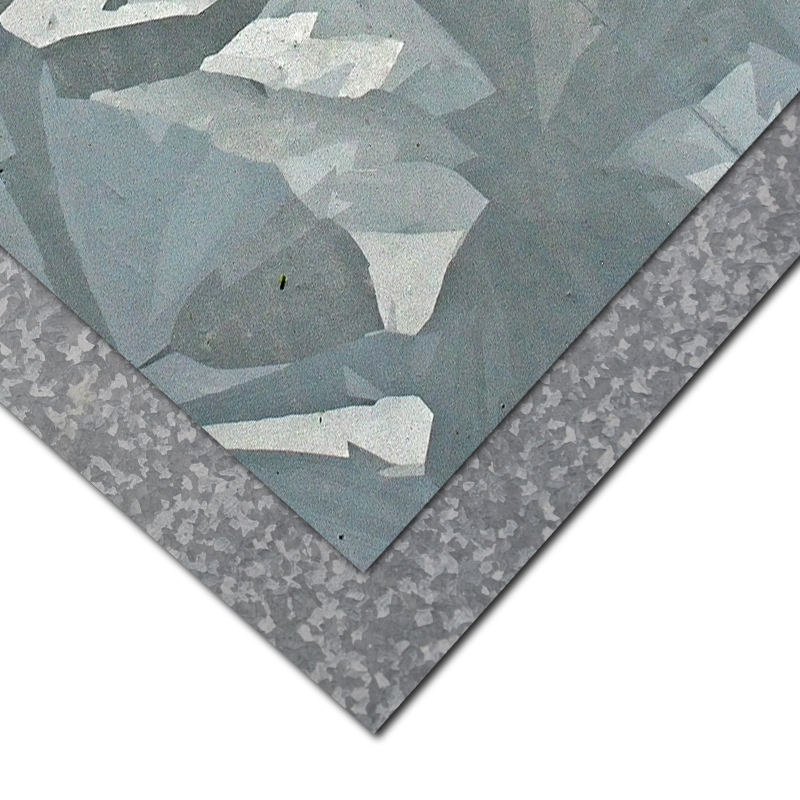 Crystals of osmium
Galvanised steel
Metallic properties
High melting point and boiling point: 
Metallic bonds are very strong, require a lot of energy to break them
Which metal has the lowest melting point?
Explain this trend:
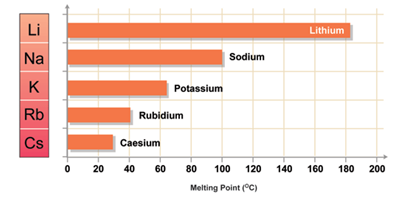 Why metals are malleable
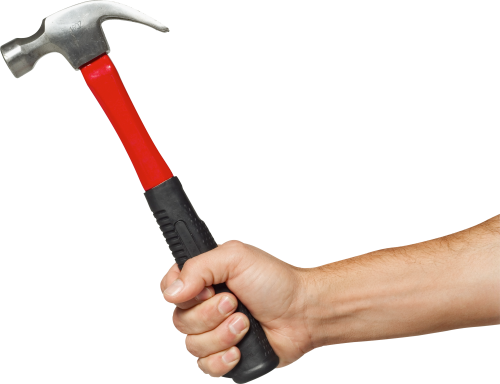 Metallic properties
Metals are malleable: 
the ability of a substance to be hammered or beaten into thin sheets
Metallic bonds are non-directional, so it is possible to slide layers of cations over each other while maintaining the bonding.
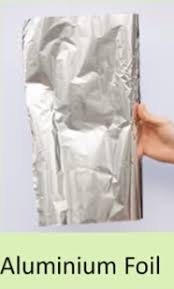 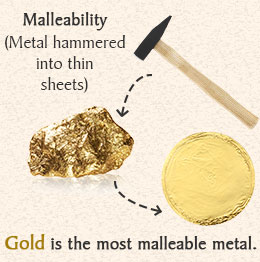 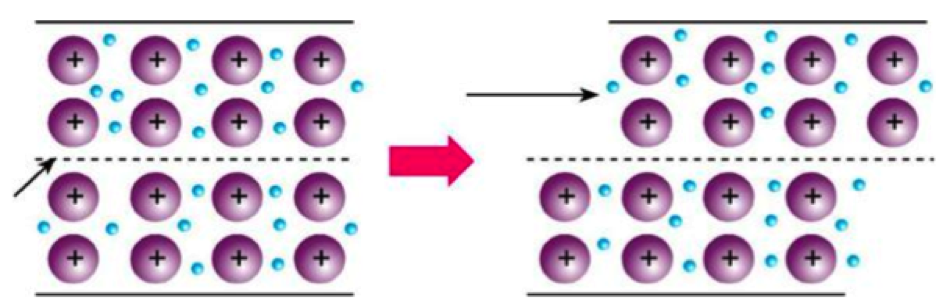 Metallic properties
Metals are ductile: 
the ability of a substance to be drawn, pulled or extruded through a small opening to produce a wire.
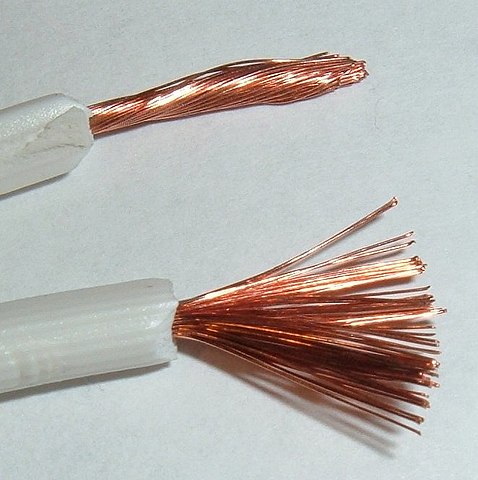 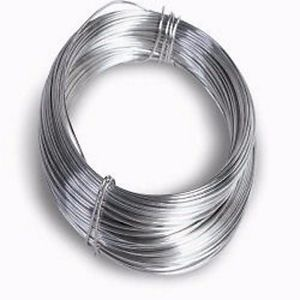 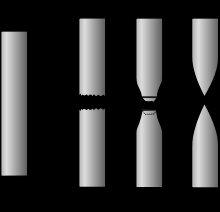 Metallic properties
Metals conduct electricity and heat: 
Heat – free electrons can take heat energy, which makes them move faster. They can then transfer this energy throughout the lattice.
Electricity – free electrons can carry an electrical charge
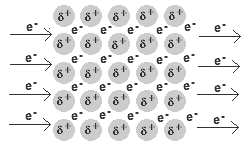 Metallic properties
Metals are shiny: 
De-excitation responsible for the shiny appearance of metal surfaces
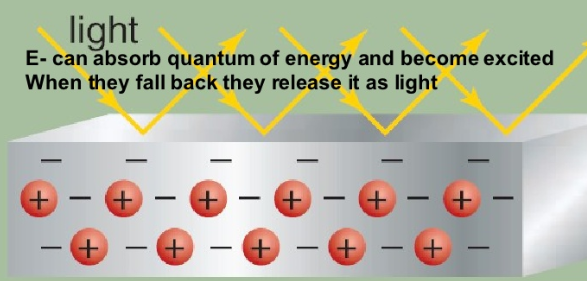 Metallic properties
High electrical and heat conductivity due to the freedom of electrons to move in a network of metals
High melting point (exception is mercury)
De-excitation responsible for the shiny appearance of metal surfaces
Malleability: the ability of a substance to be hammered or beaten into thin sheets
Ductility: ability of a substance to be drawn, pulled or extruded through a small opening to produce a wire
Characteristic possible because metallic bonding is the same in all directions throughout the solid
Transition metal properties
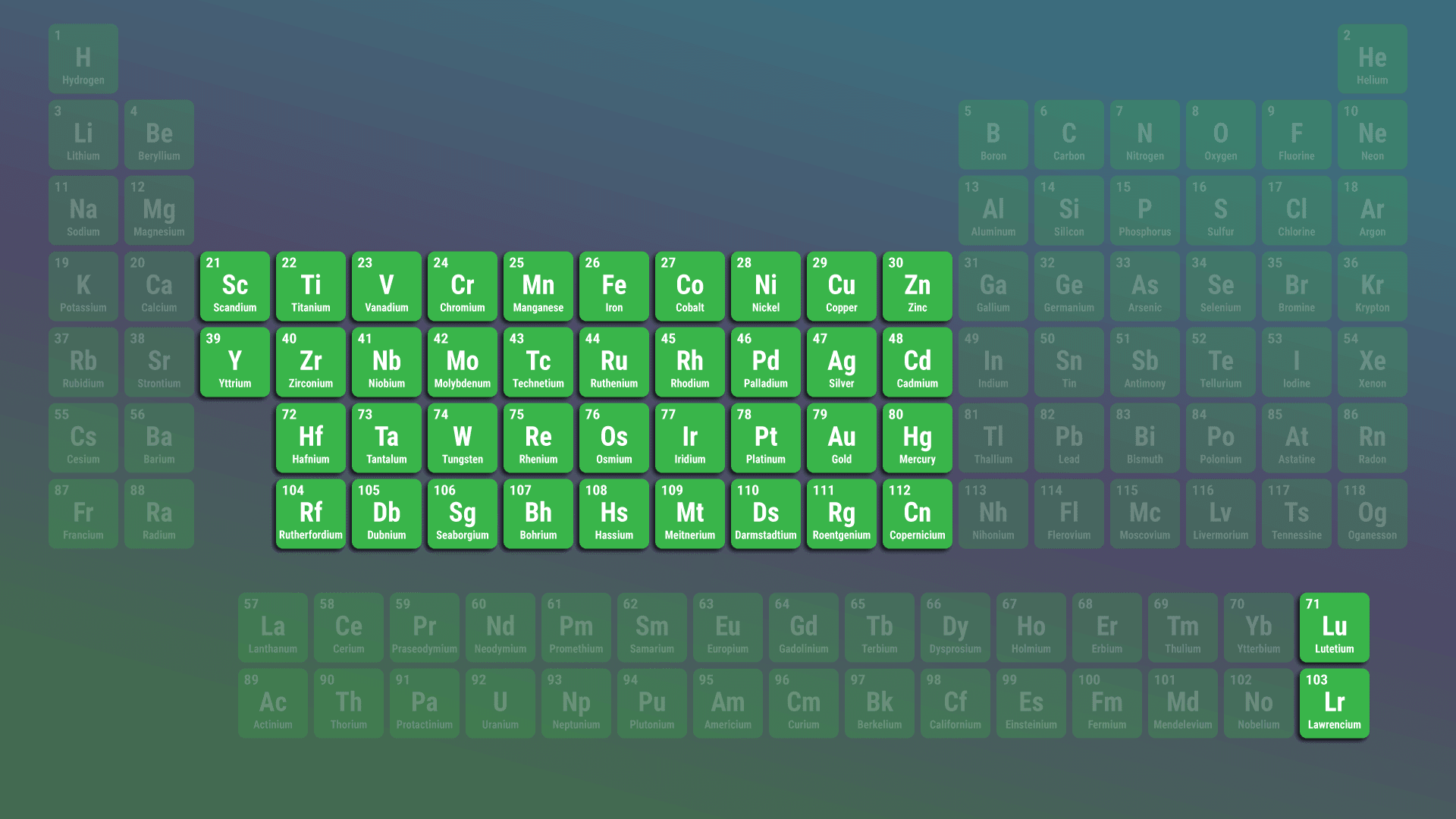 Compared to main group metals they tend to:
Be harder
Have higher densities
Have higher melting points
Some have stronger magnetic properties
This is due to TM generally being smaller is size due to their great effective nuclear charge. This allows them to pack closer together with stronger bonds
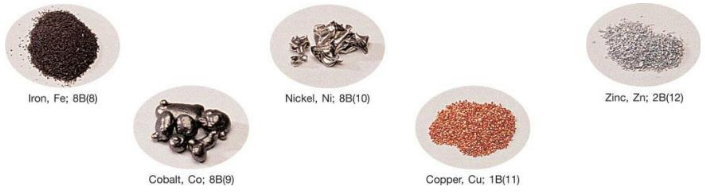 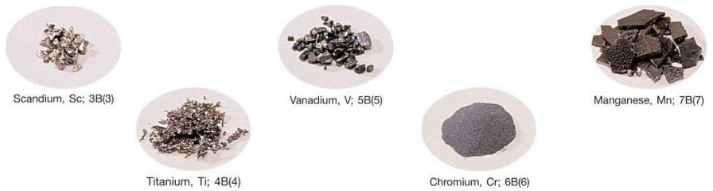 Metallic bonding summary
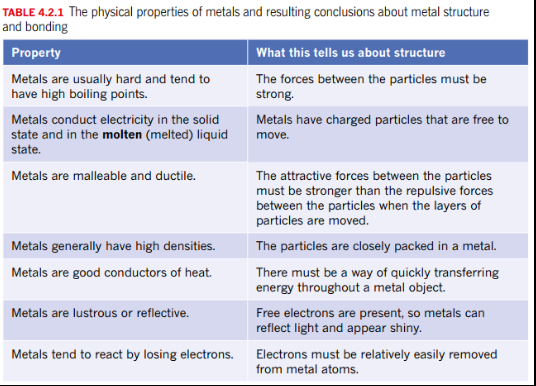 Metallic bonding summary
Metallic bonding model must have:
Charged particles are free to move and conduct electricity
Strong forces of attraction between atoms throughout the structure
Some electrons are relatively easy to remove
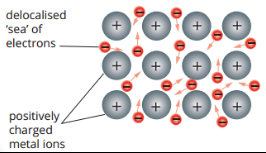 Metallic bonding summary
Structure of a solid sample of a metal
Positive ions closely packed in a lattice. The cations occupy fixed positions in the lattice.
Negatively charged electrons move freely throughout the lattice, they are called delocalised electrons.
Delocalised electrons come from the valence shells of the atoms. Core electrons are not free to move.
Positive cations are held in the lattice by electrostatic force of attraction between the cations and delocalised electrons. This attraction extends throughout the lattice and is called metallic bonding
Metallic bonding summary
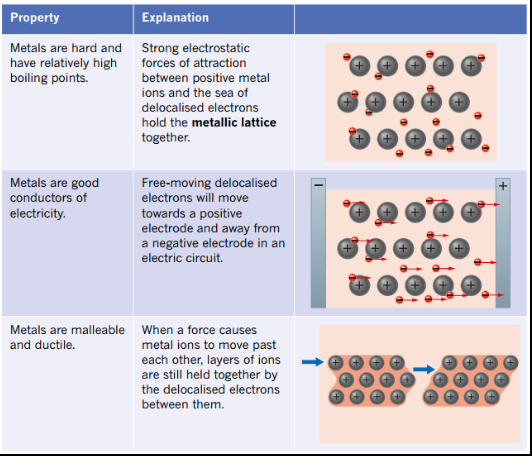 Limitations of the model
The metallic bonding model allows us to explain the general trends in metallic properties that we observe.
It cannot easily account for:
All variation in properties, e.g. why is mercury a liquid at room temperature?
Differences in electrical conductivity
Magnetic nature of some but not all metals
On going work
Pearson Chapter 4.1 and 4.2 plus key question sections
Pearson chapter 4 review questions 1 – 11
Don’t need to do chapter 4.3 metal reactivity at this time.
Next lesson – modifying metals: alloys and nanoparticles